Purpose and/versus business?
Entities
Nonprofit entities
Business
Beneficiaries
Members
(Positive)
Economic results
The trend towards purpose
hybridization
«Selfish entities»

Companies
Corporations
Partnerships
Cooperatives
«Selfless entities»

Associations
Foundations
Charitable trusts
«Hybrids»

Nonprofit
Corporations
Public
benefit/L3
corporations
Benefit corporations
Social enterprises
Community interest
companies
Social cooperatives
More legal
variations
than actual
application?
Non profitability
Non distribution
constraint
Final
distributions
Collective
distributions
Individual
distributions
Indirect
distributions
Inaccurately
prevents only one
possible conflict of interest
How to protect
third parties’
trust?
Fundamental models
and differences
Paradigmatic
nonprofit
entities
Associations
Foundations
Foundations are intrinsically
form, asset and purpose-locked
Possibility/Impossibility
of endogenous fundamental changes
or dissolution of the entity
Public intervention and
horizontal subsidiarity
«Label» issues
A focus on foundations
as entrepreneurial tools
Foundations
Business
Widespread lack of 
    general rules
Interference of conflicting 
   special regimes (especially
   tax law)
Inadequate/poorly or
    seldom used oversight
    powers
Room for organizational
    autonomy
Urgent need to coordinate
   substantive and tax law
Create single point of
   contact with dedicated
   officers and adequate
   powers
Through genuine horizonal subsidiarity:
Sufficient flexibility
Preservation of purpose and assets
Public trust / Trust of the public
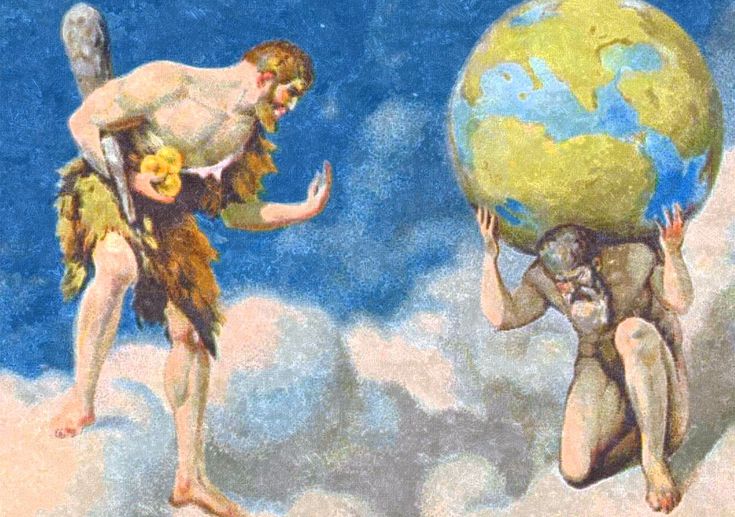 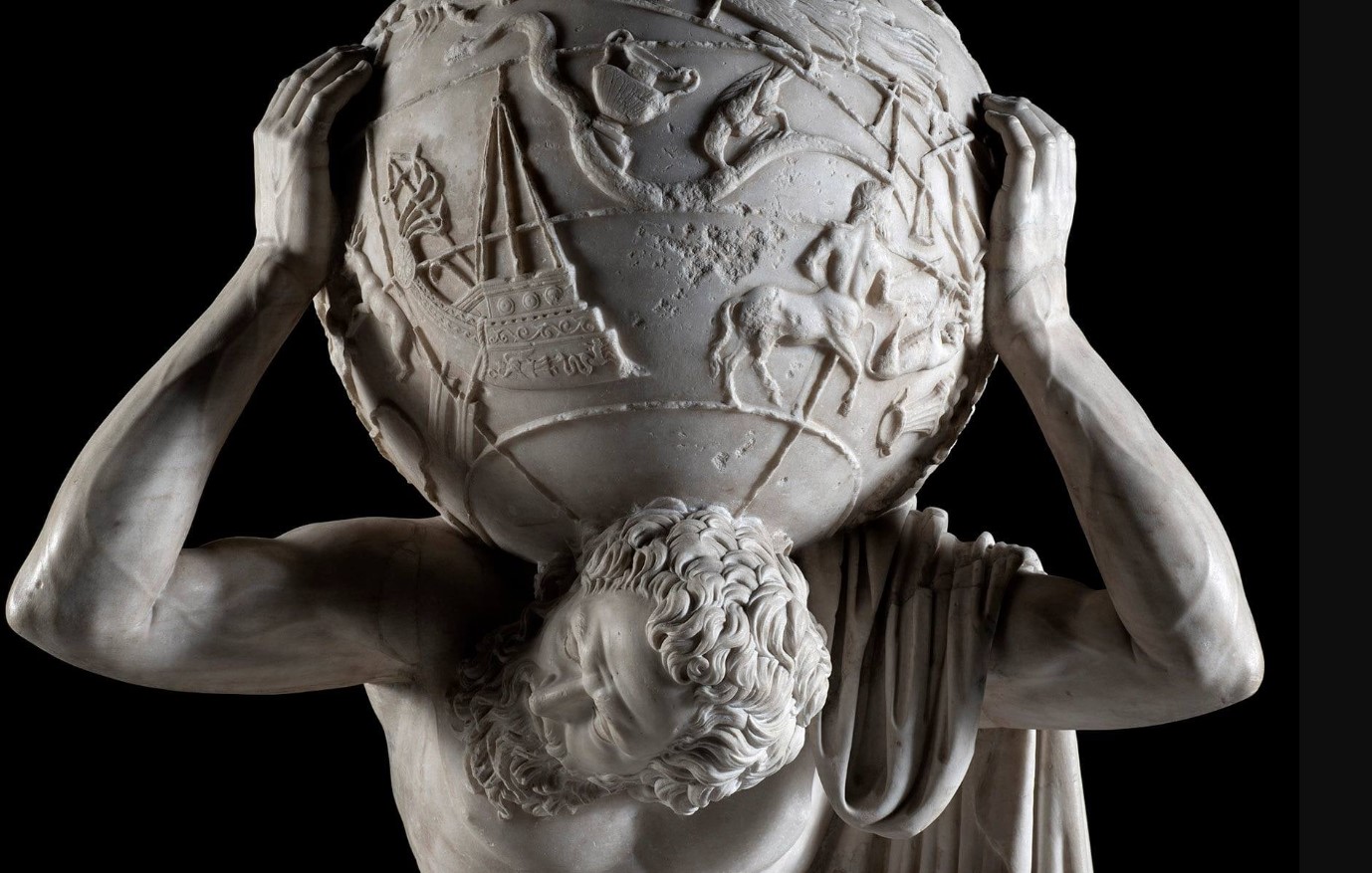 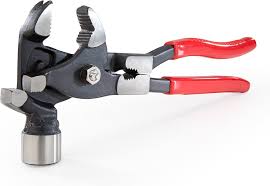 Thank you for your attention!

mail: aldo.laudonio@unicz.it